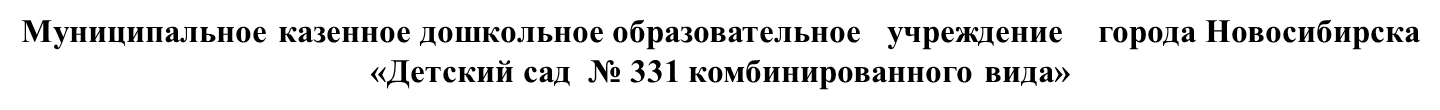 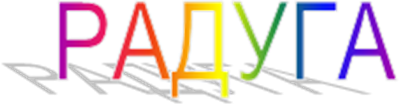 Арт-терапия в ДОУ
Воспитатель гр. «Утёнок»:
 К.Н. Апретова
Рисунок, коллаж, скульптура, танец, музыкальная композиция, сказка являются безопасными способами разрядки напряжения. Эти продукты процесса творчества позволяют ребенку получить удовольствие, способствуют возникновению чувства внутреннего контроля и порядка, повышают самооценку, развивают и усиливают внимание к своим чувствам и переживаниям
изотерапияпозволяет ребенку быть самим собой, свободно выражать свои мечты, надежды, чувства
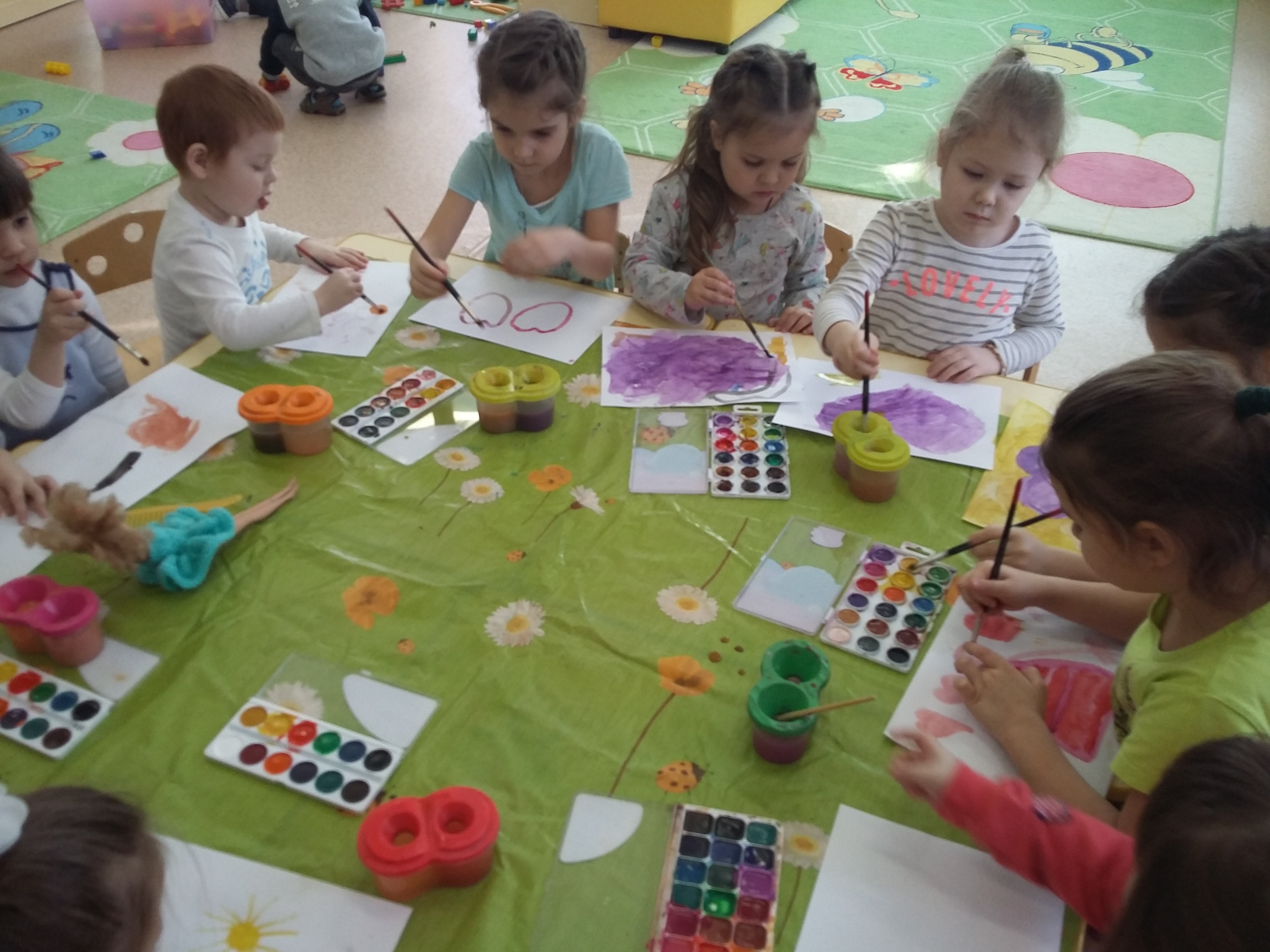 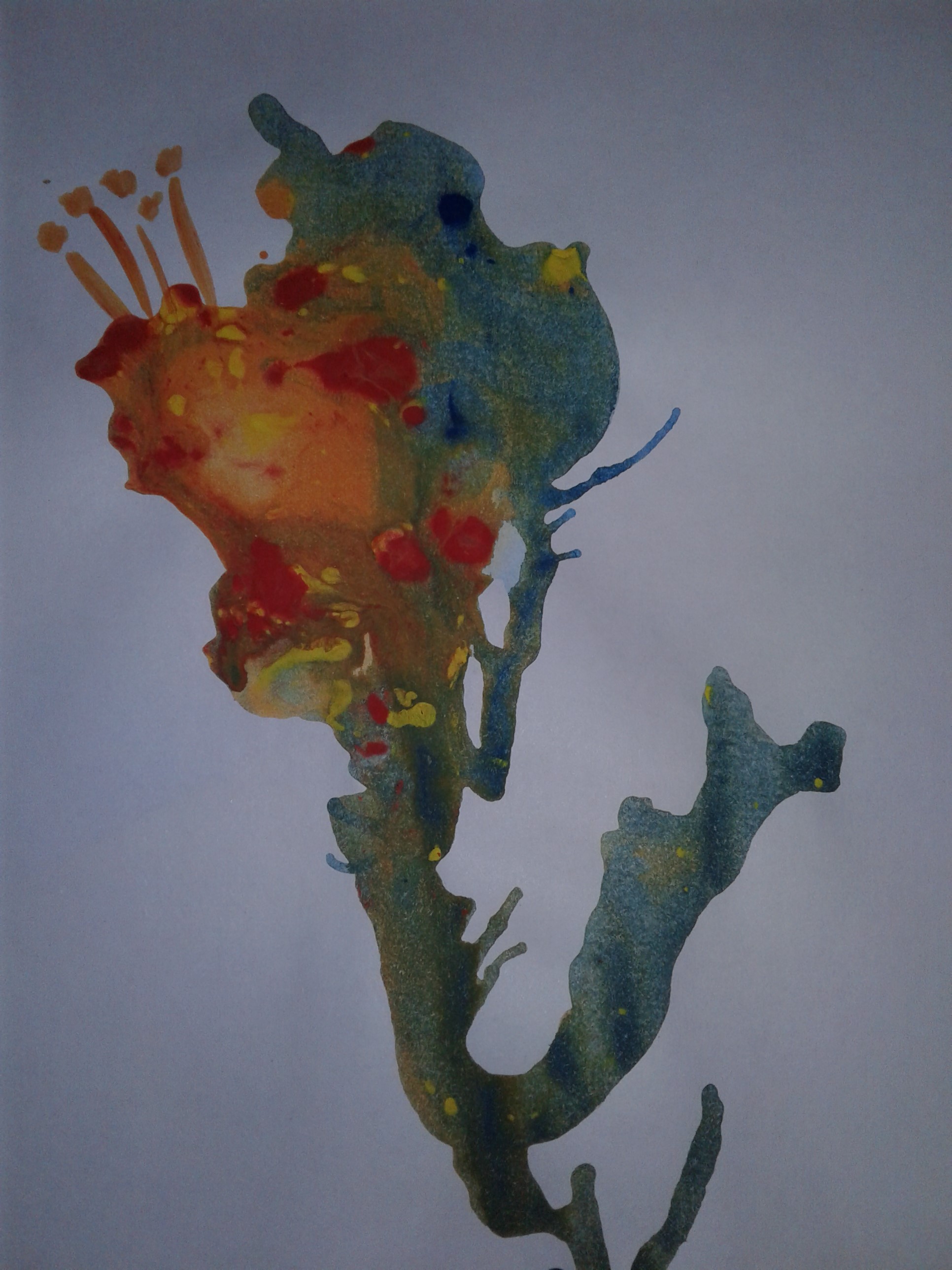 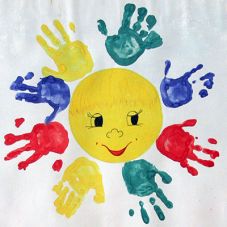 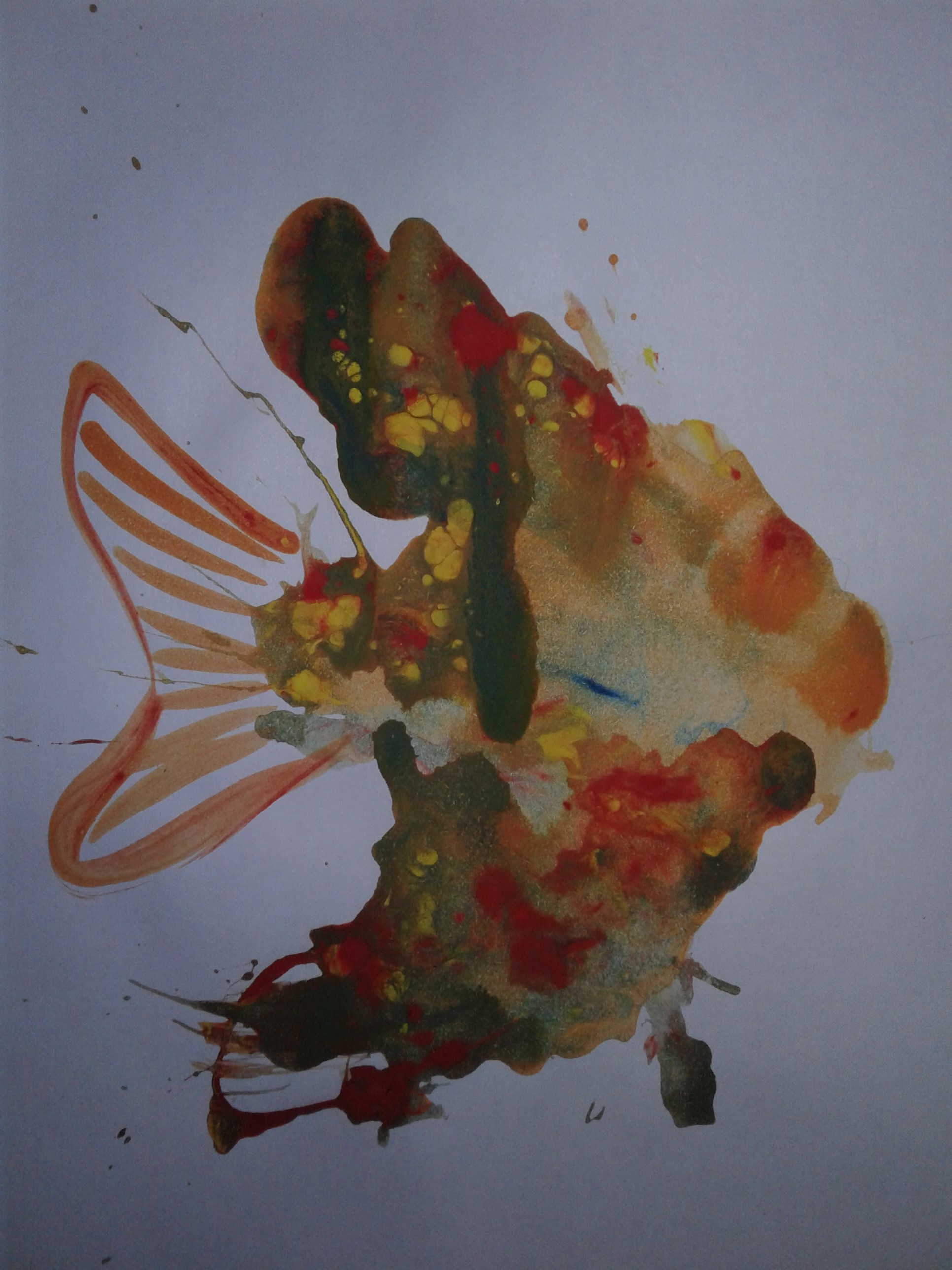 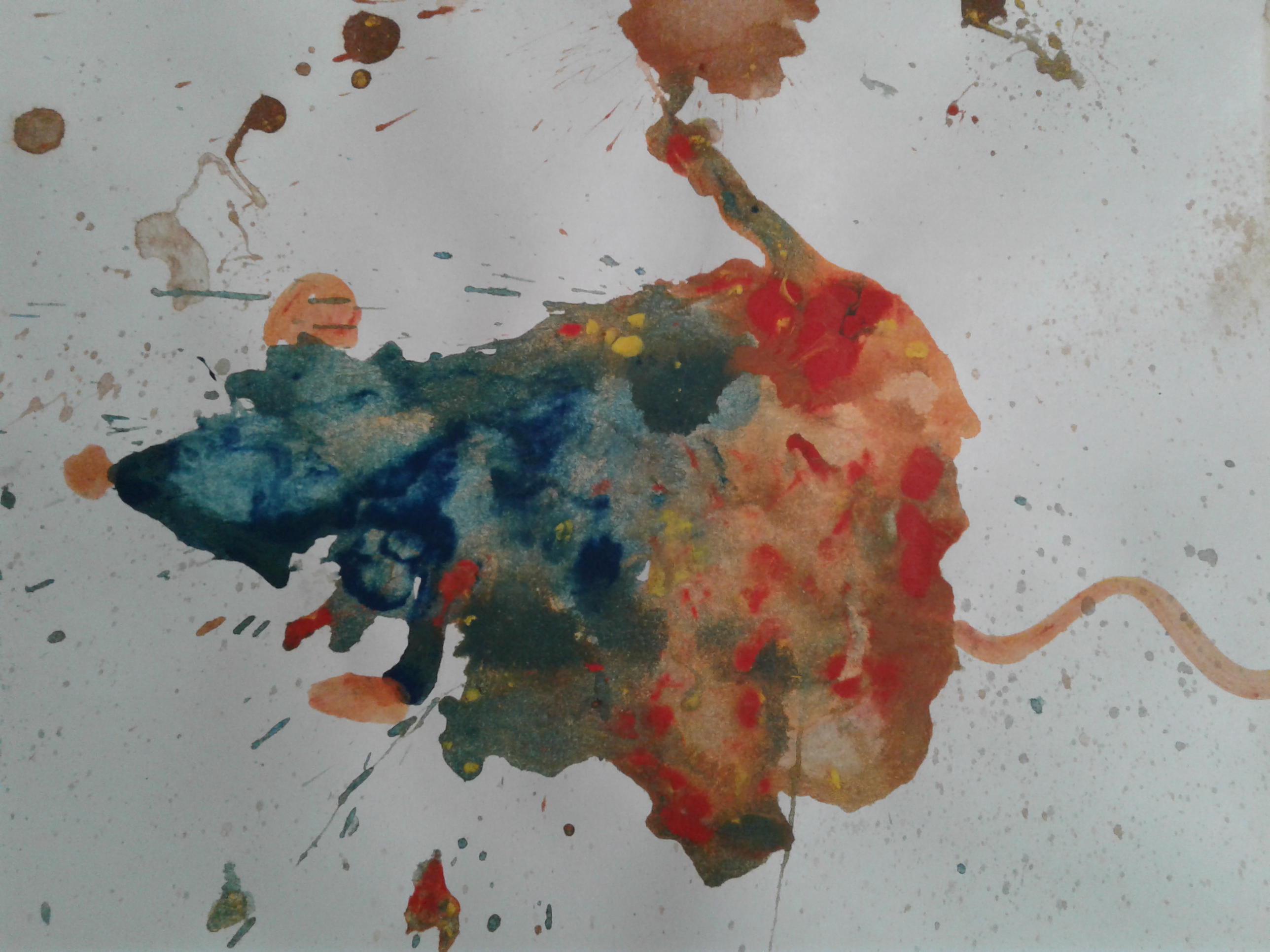 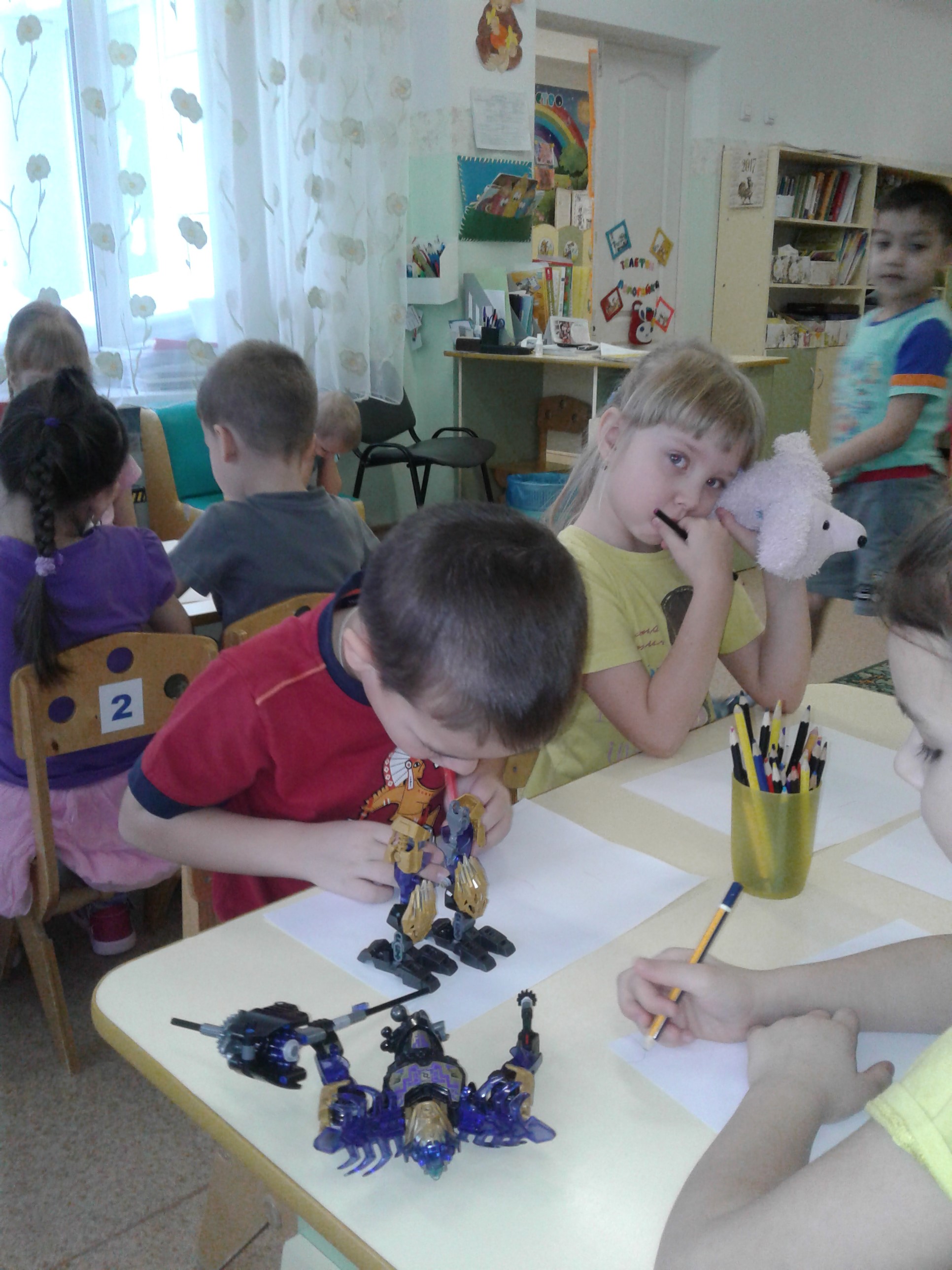 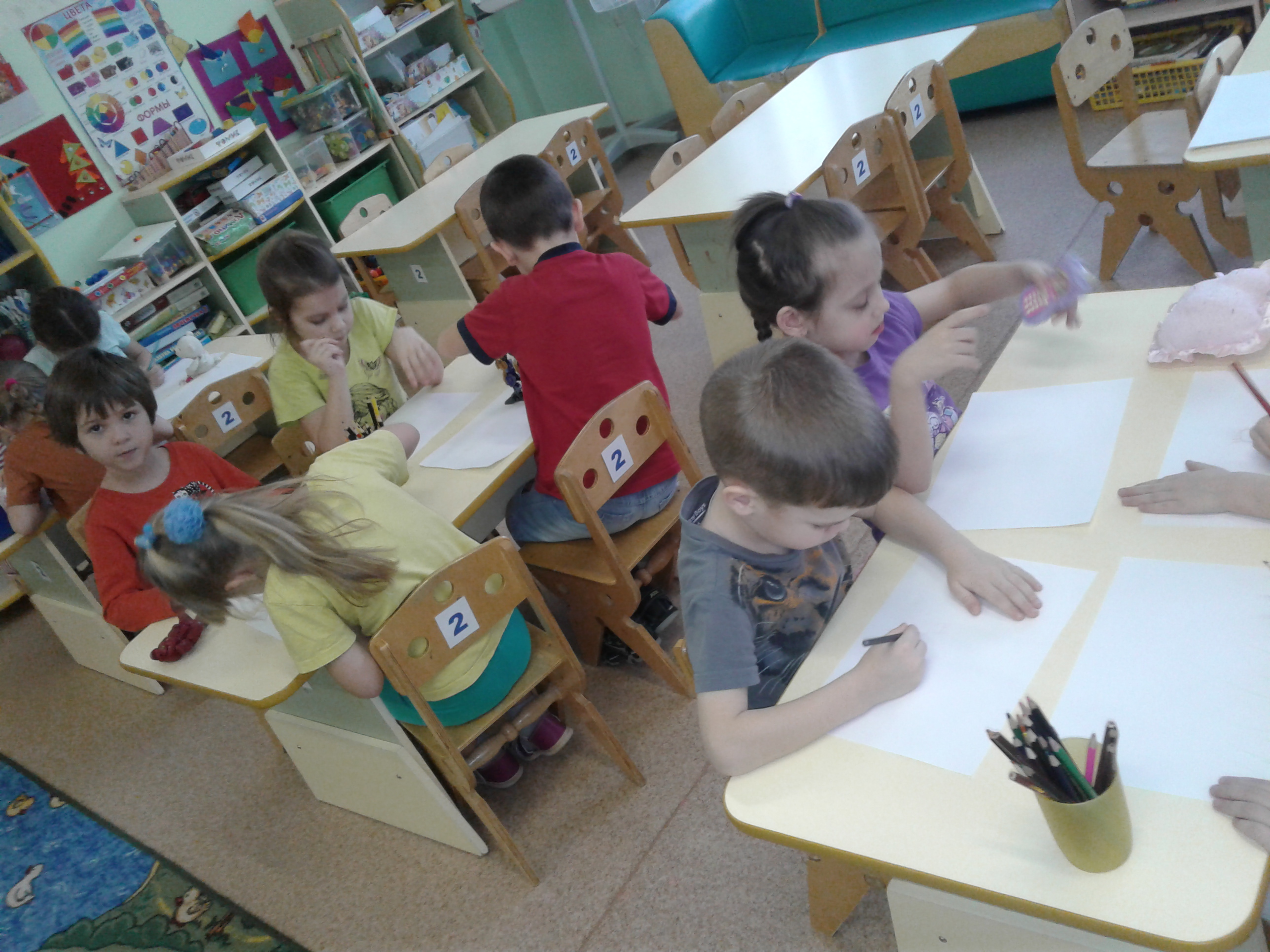 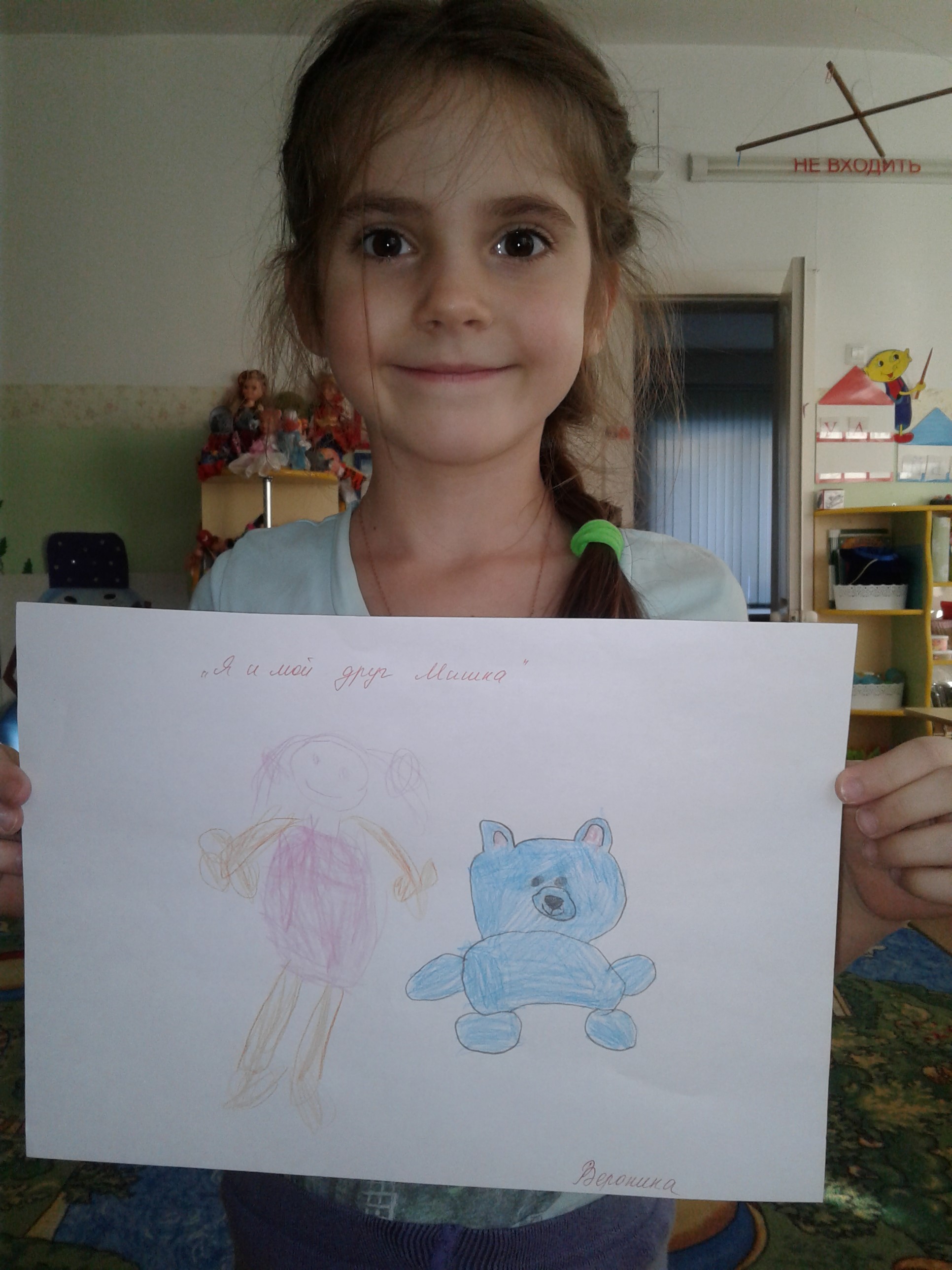 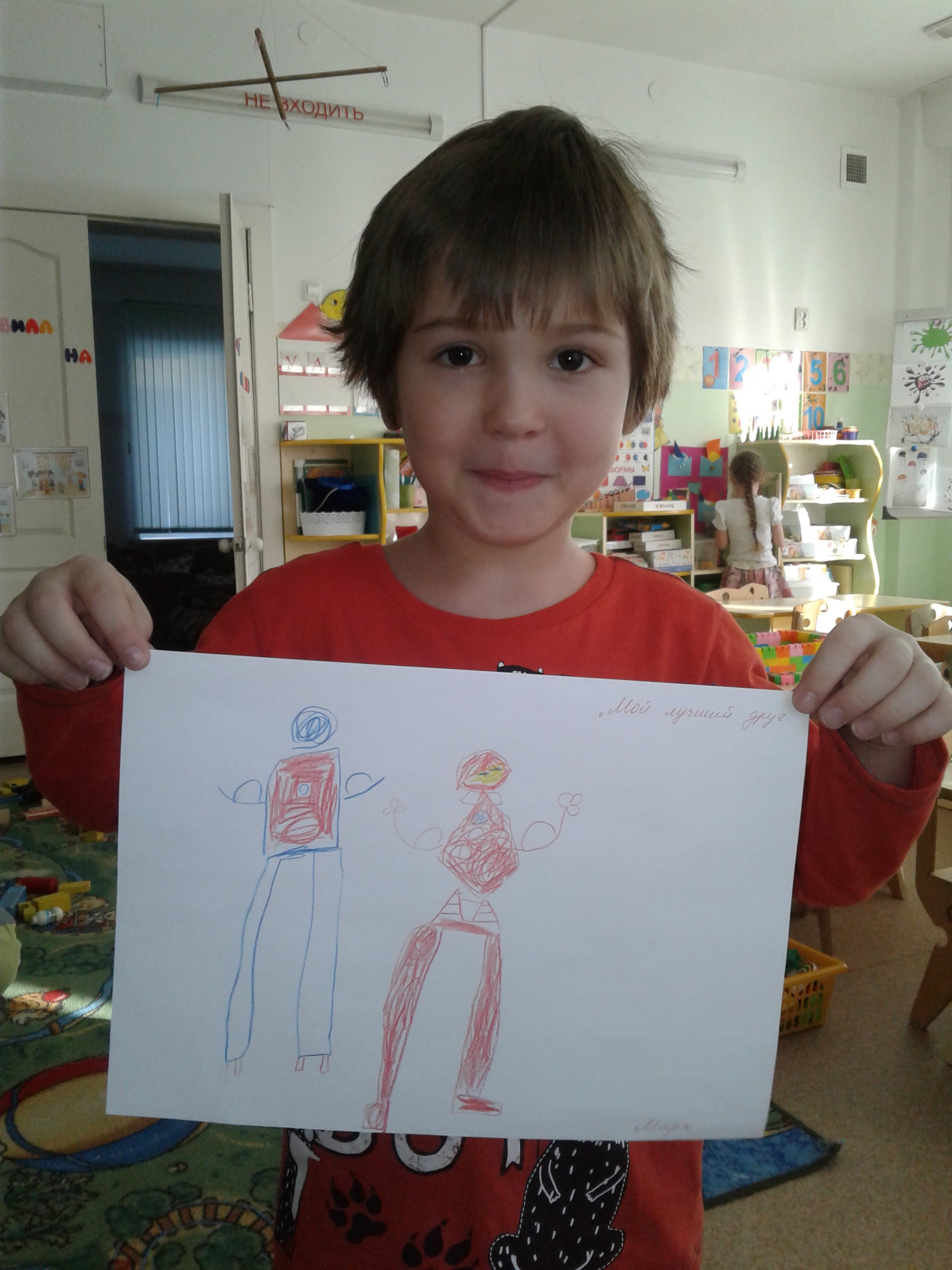 Игровая терапияпомогает ребенку выразить свои переживания через игру, снять внутреннее напряжение
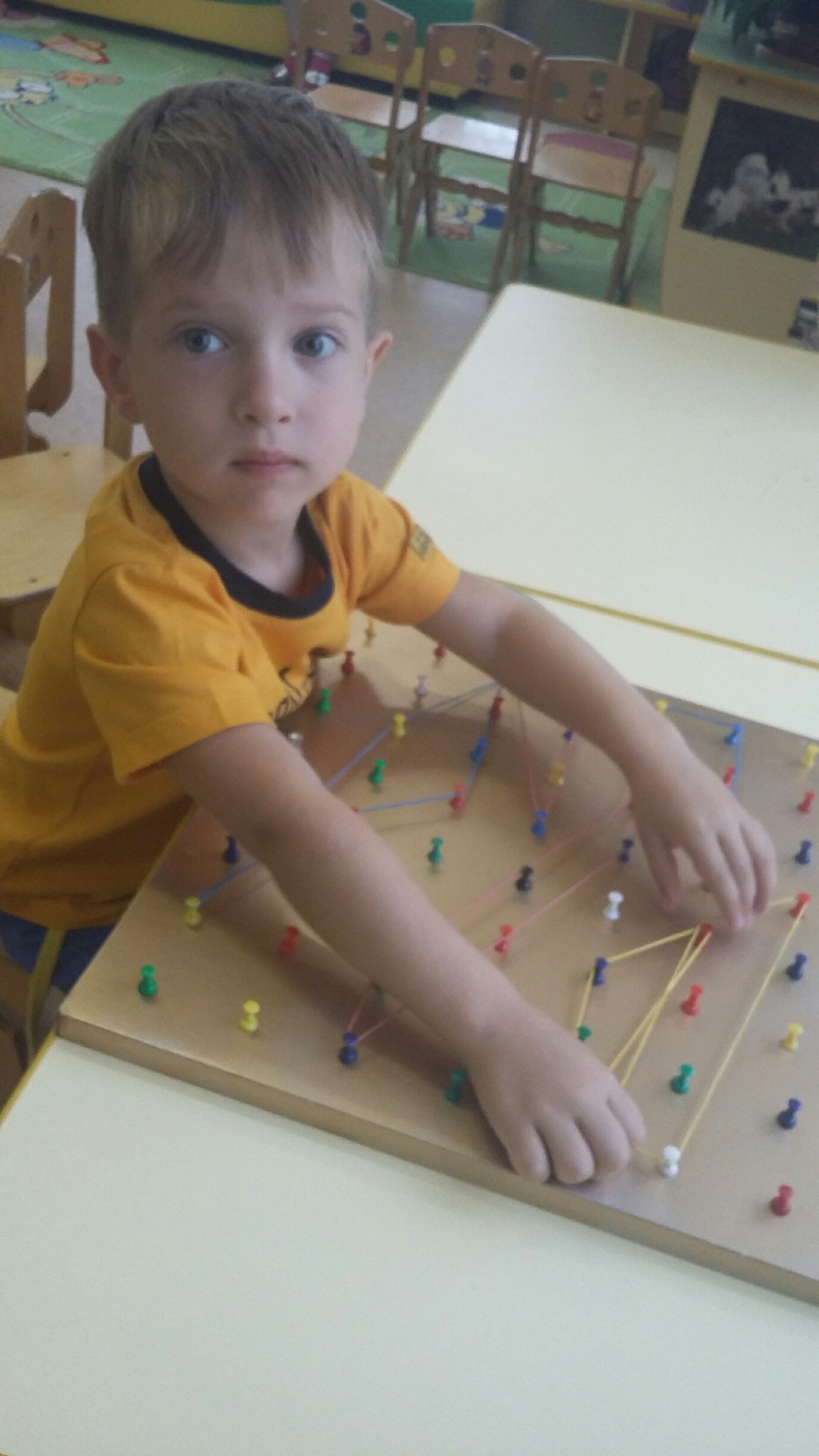 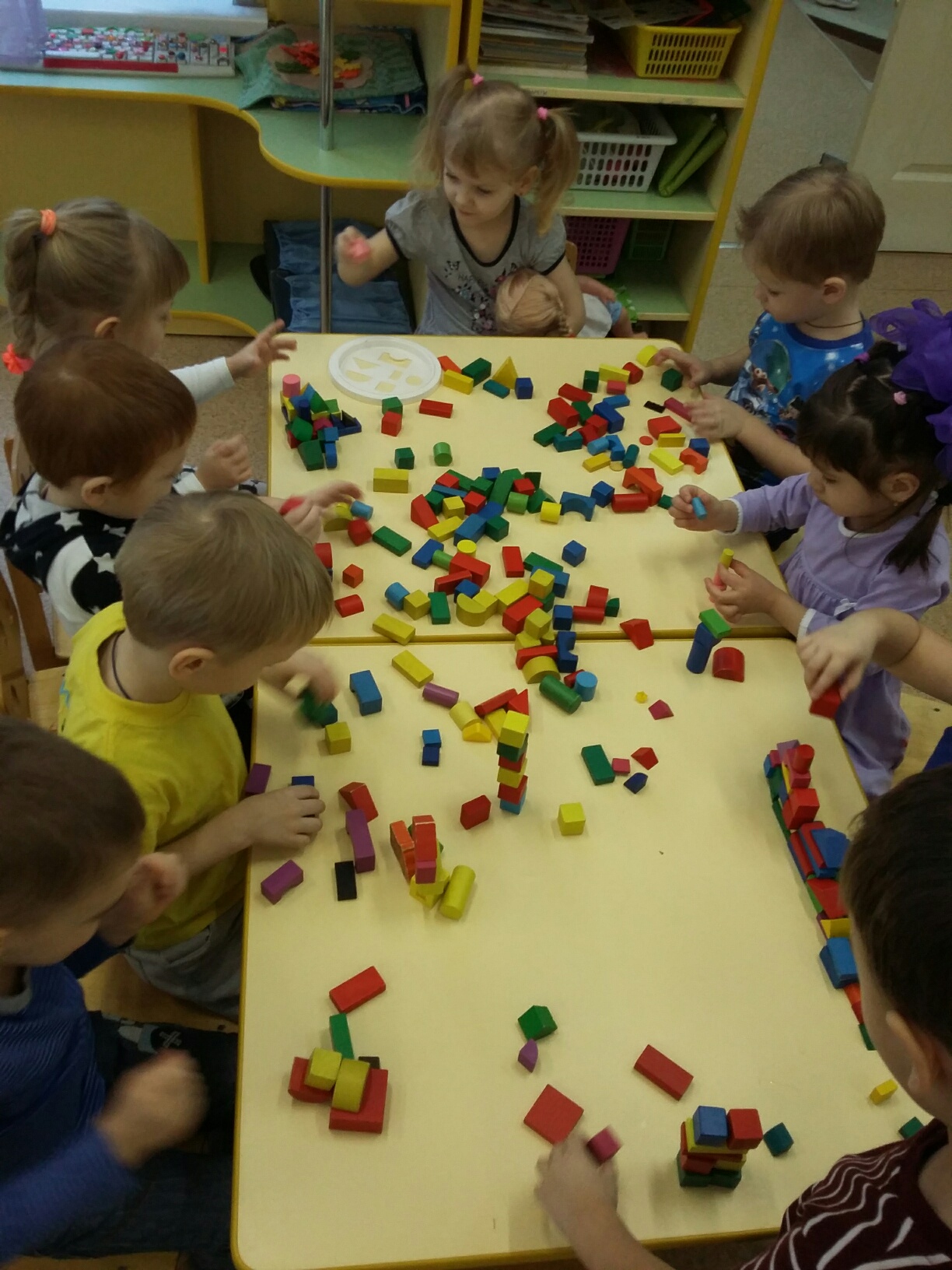 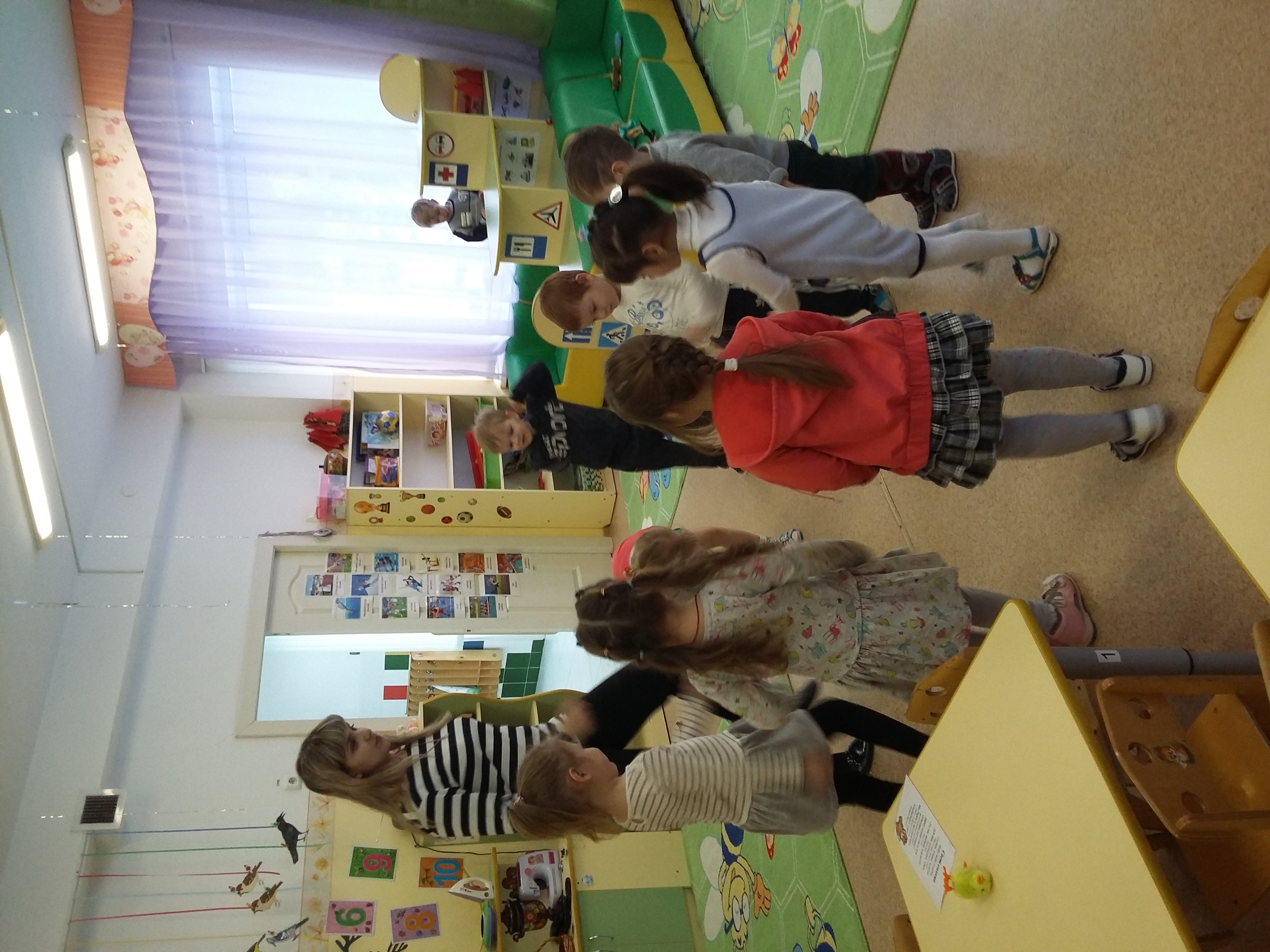 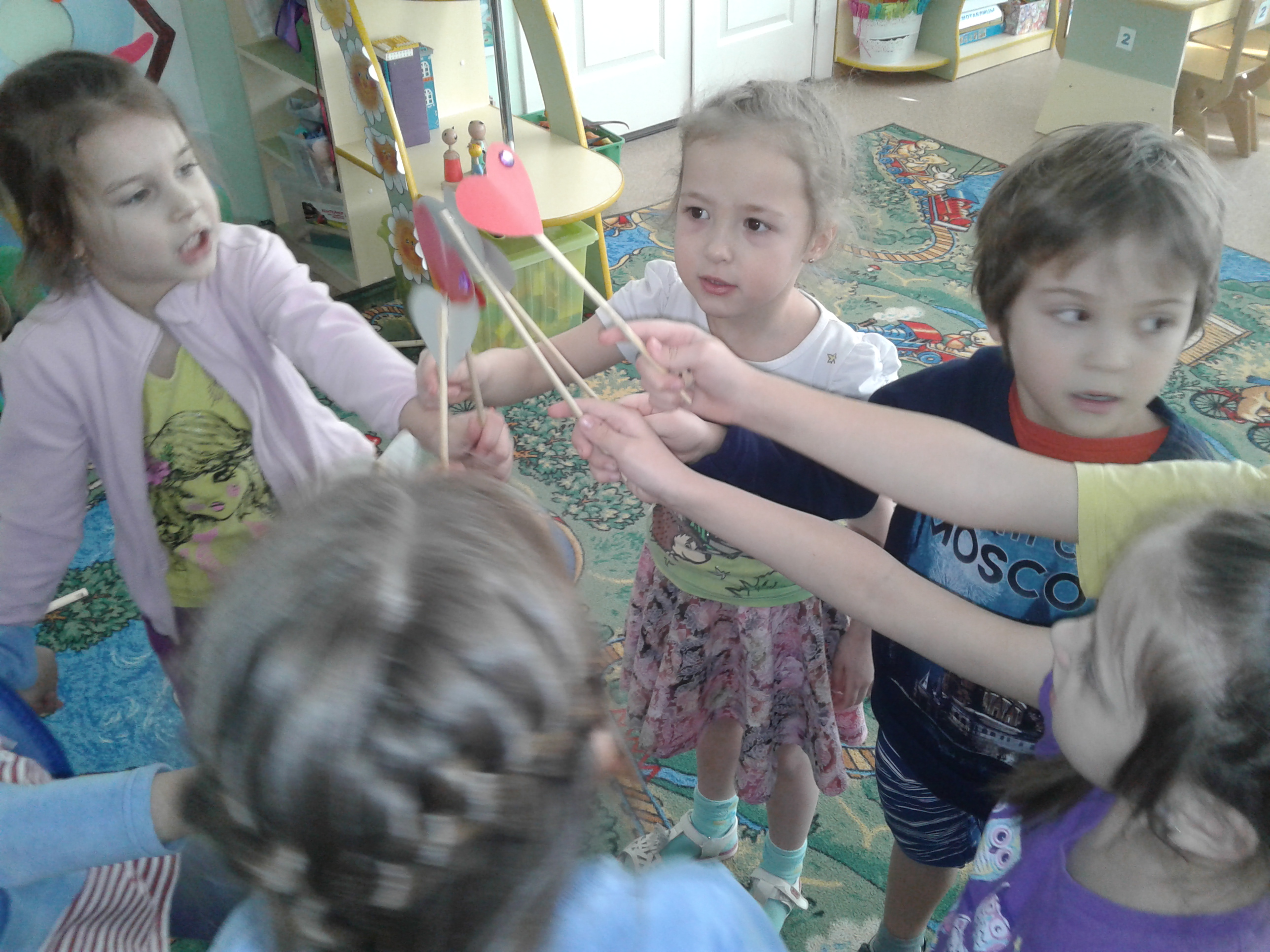 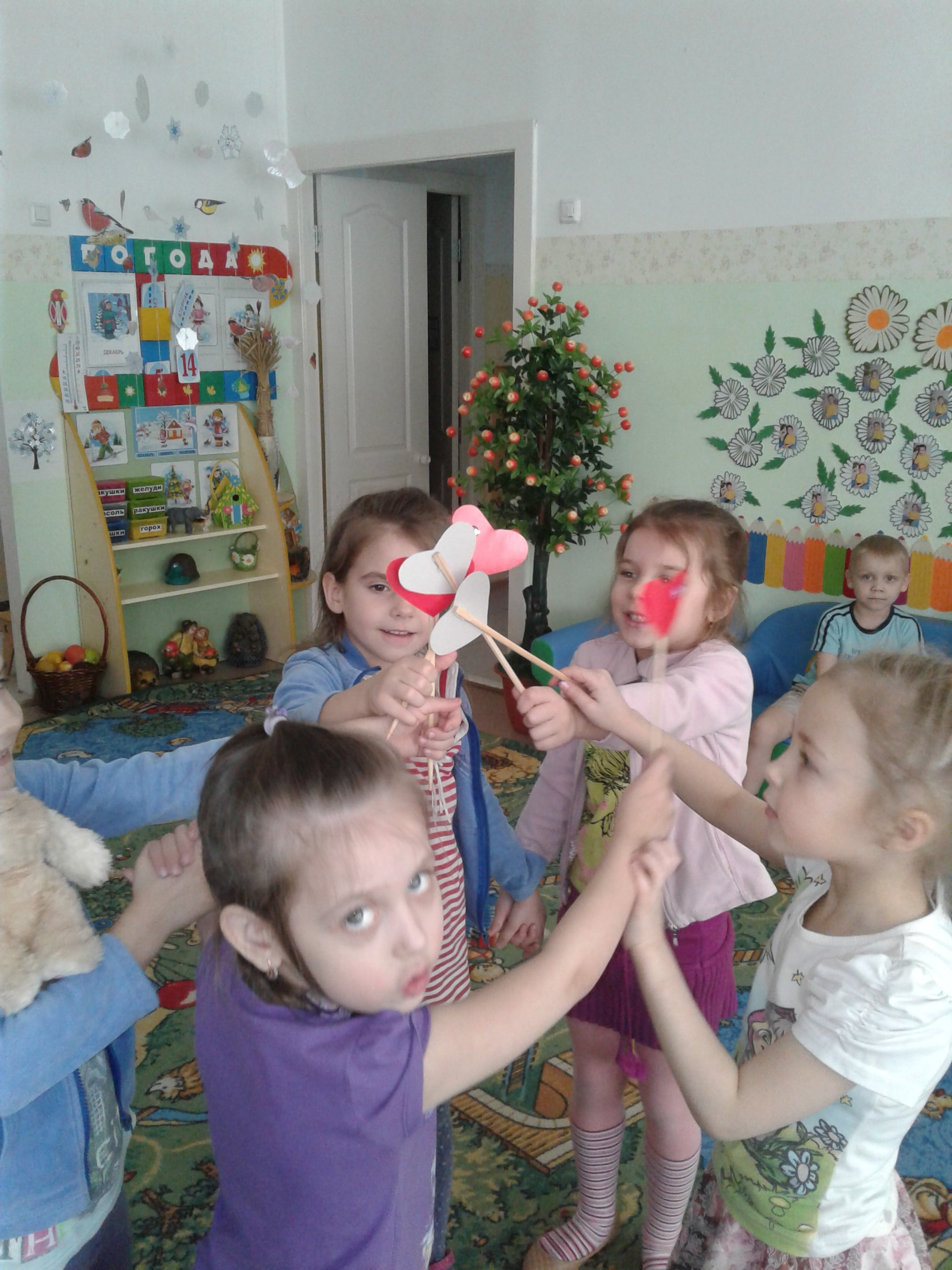 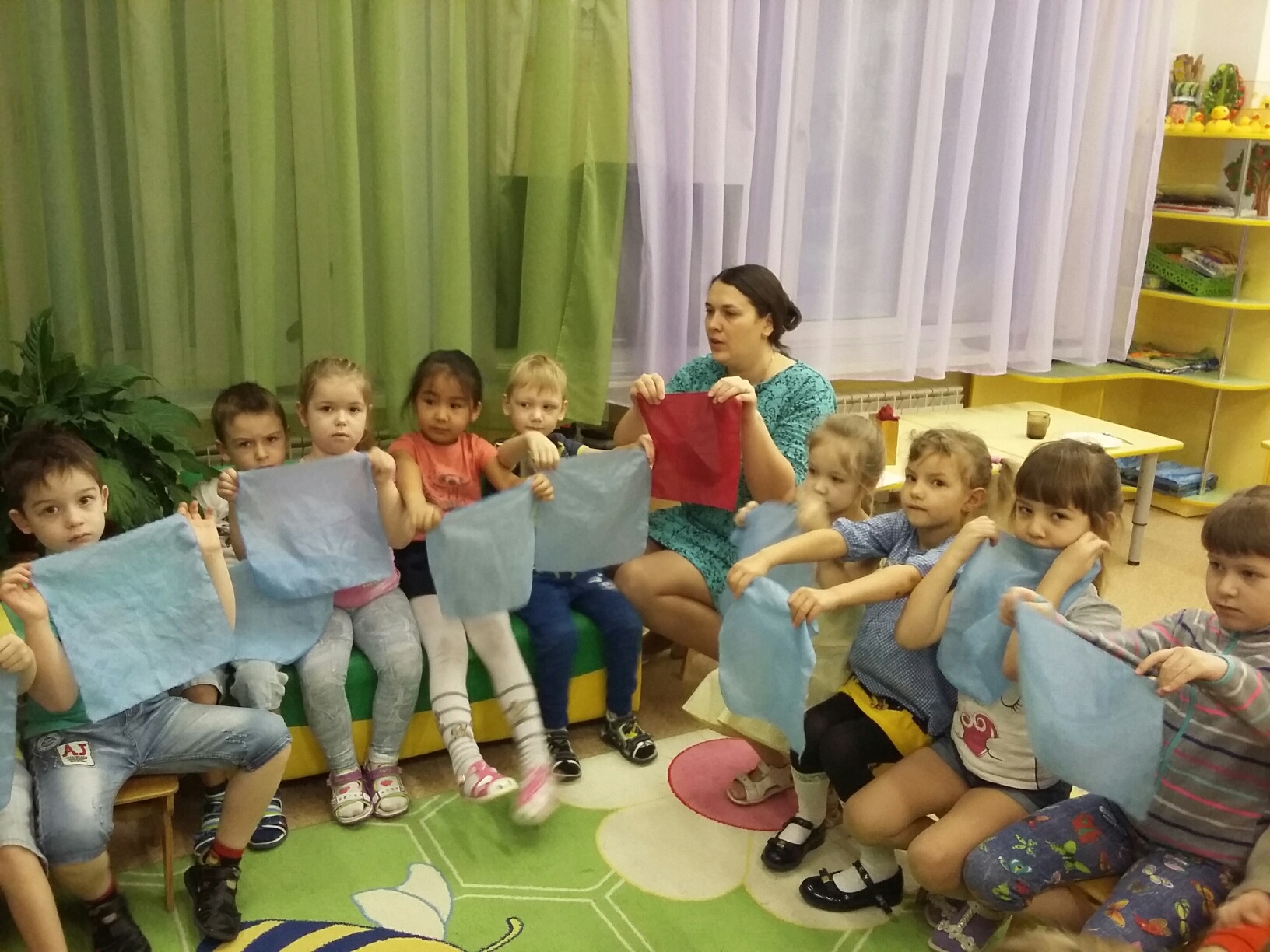 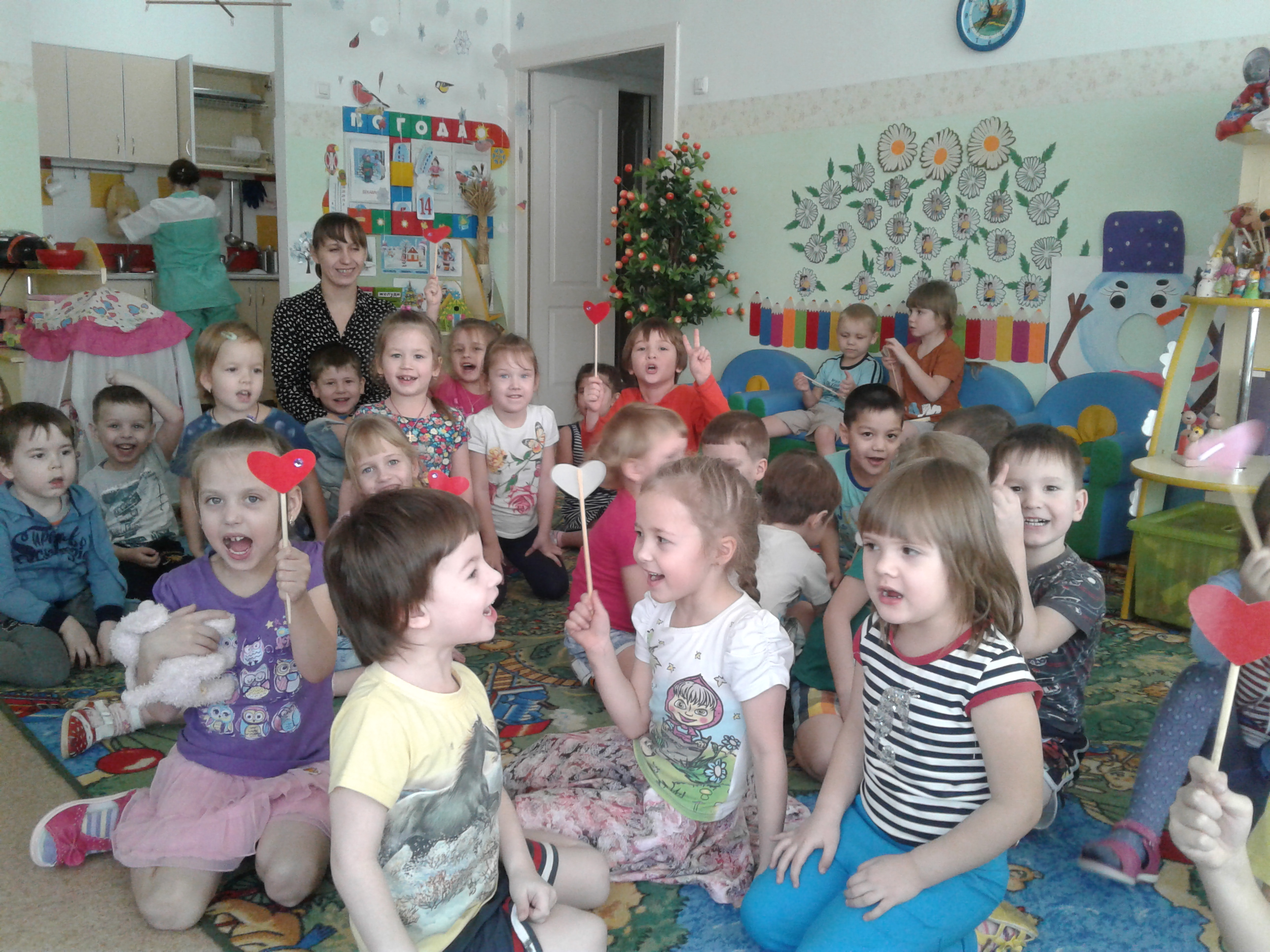 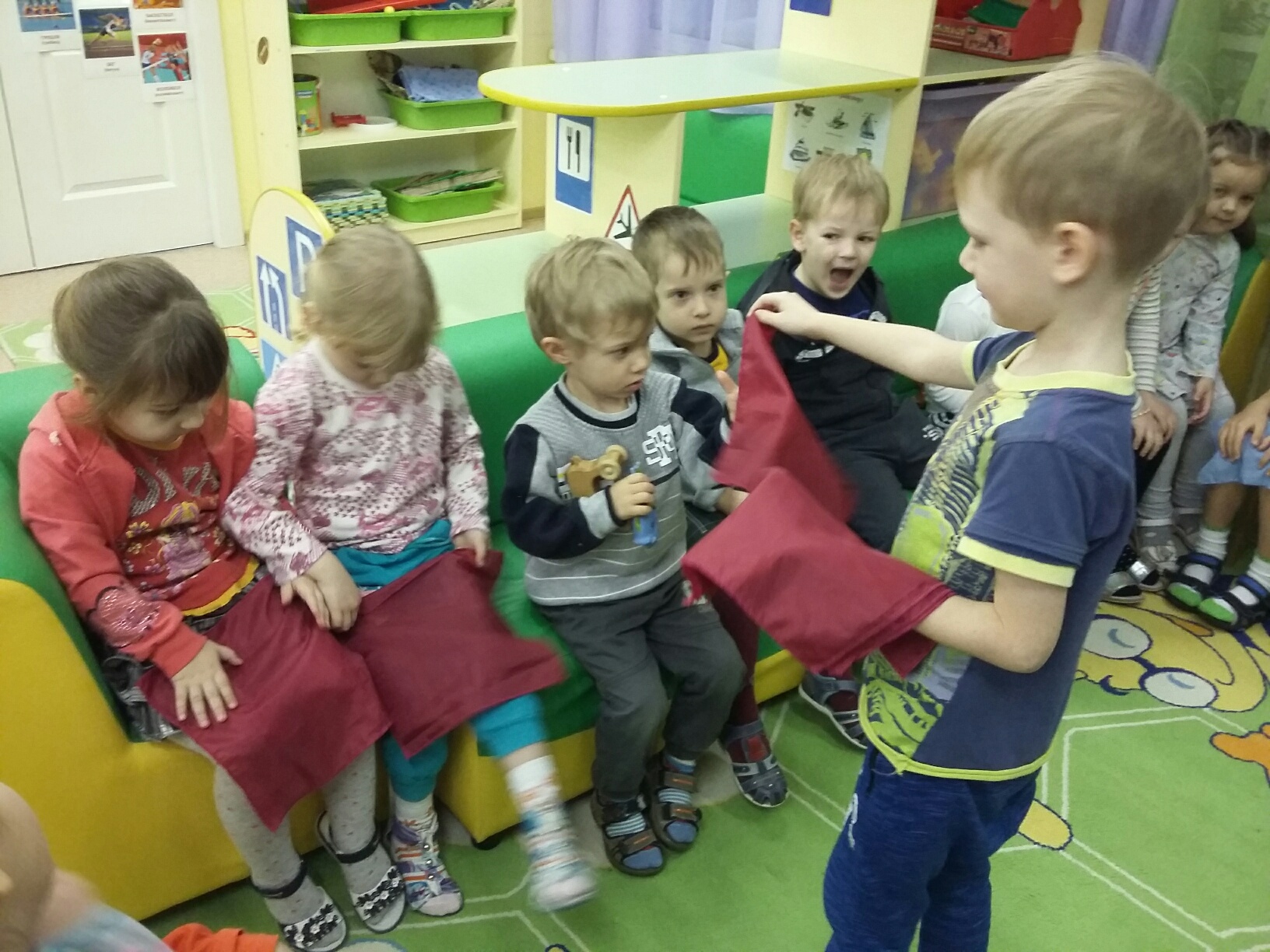 Релаксацияпозволяет детям расслабитсяи восстановить силы
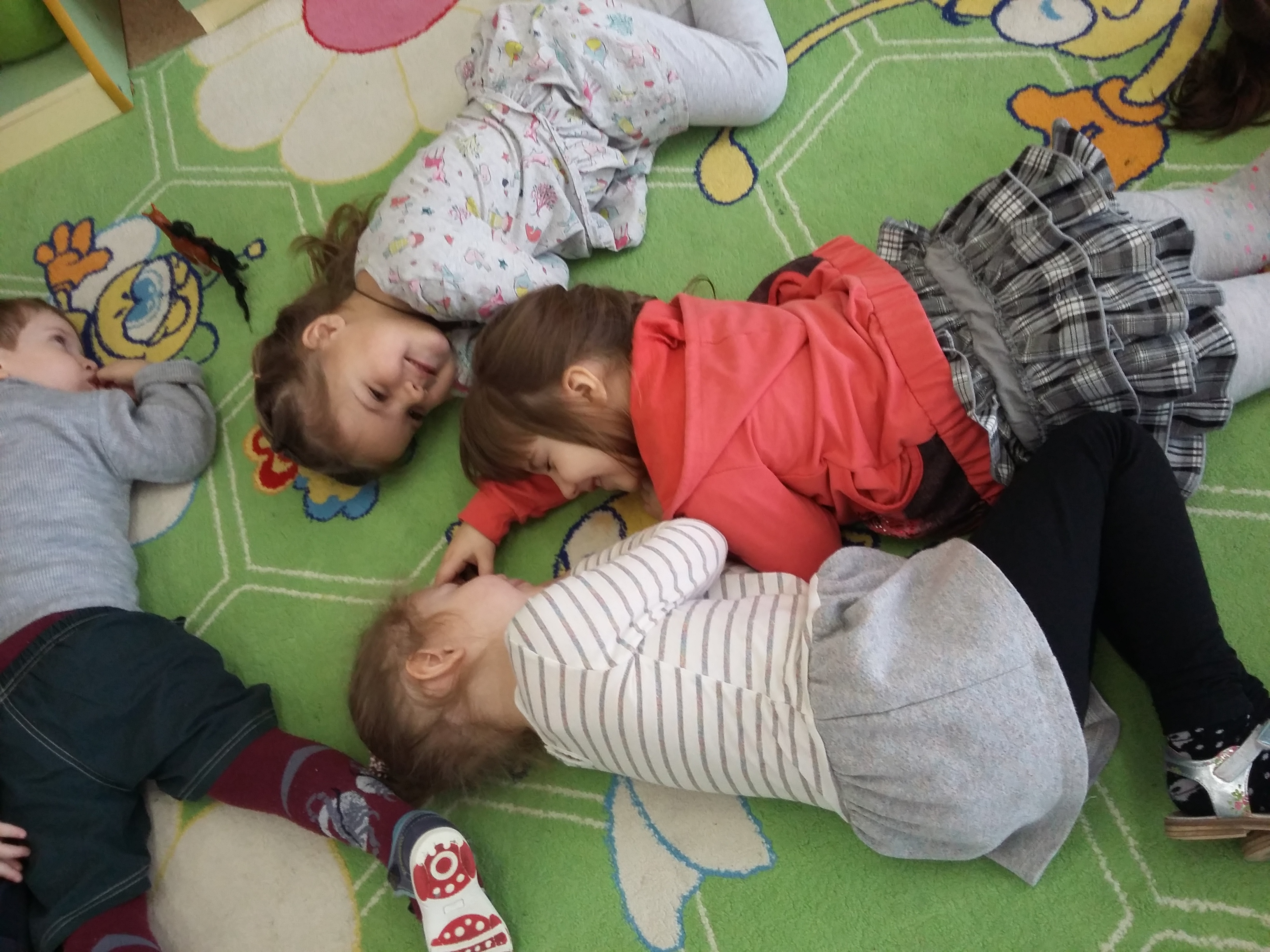 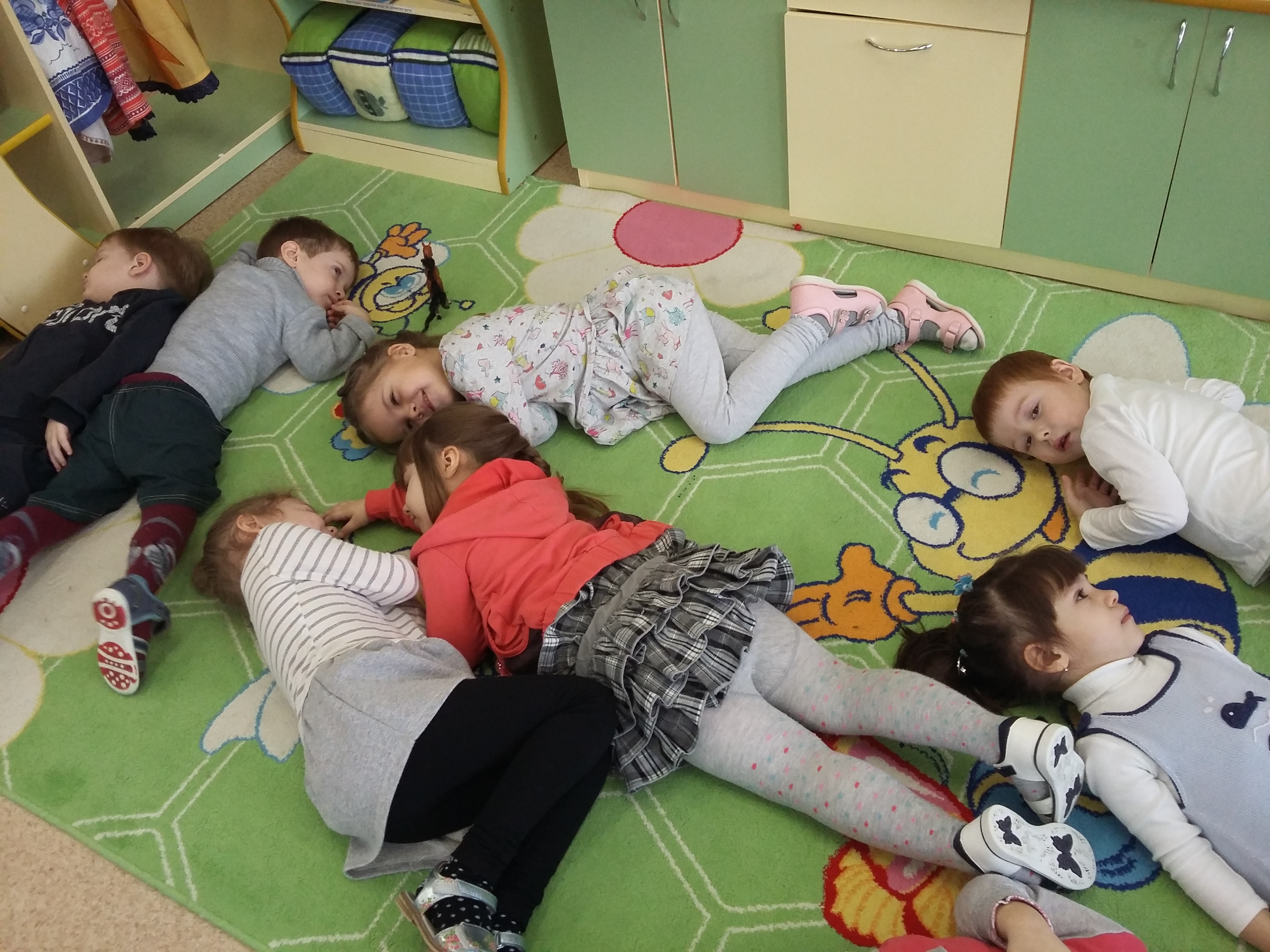 СказкотерапияРазвитие творческих способностей для интеграции личности.
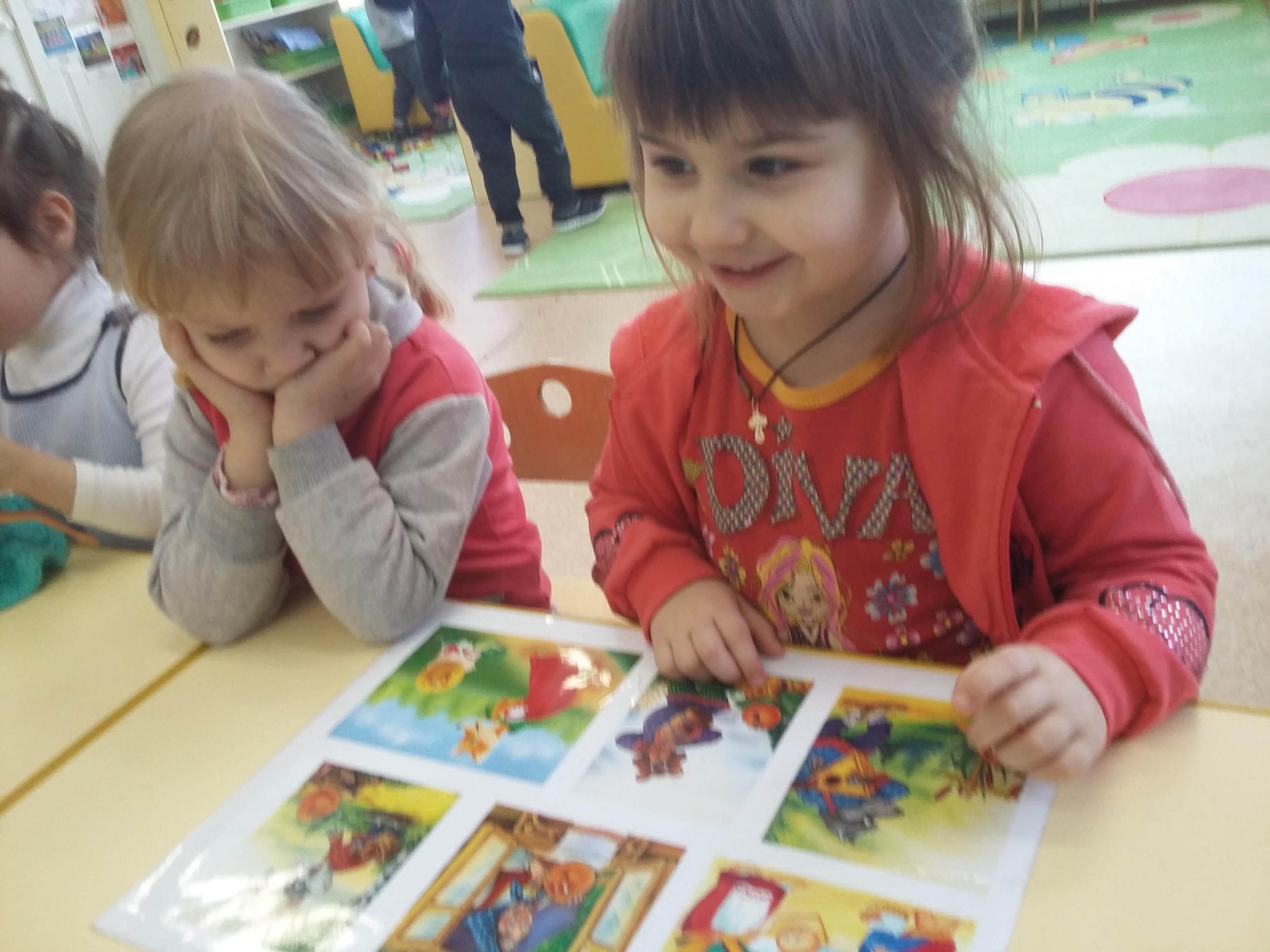 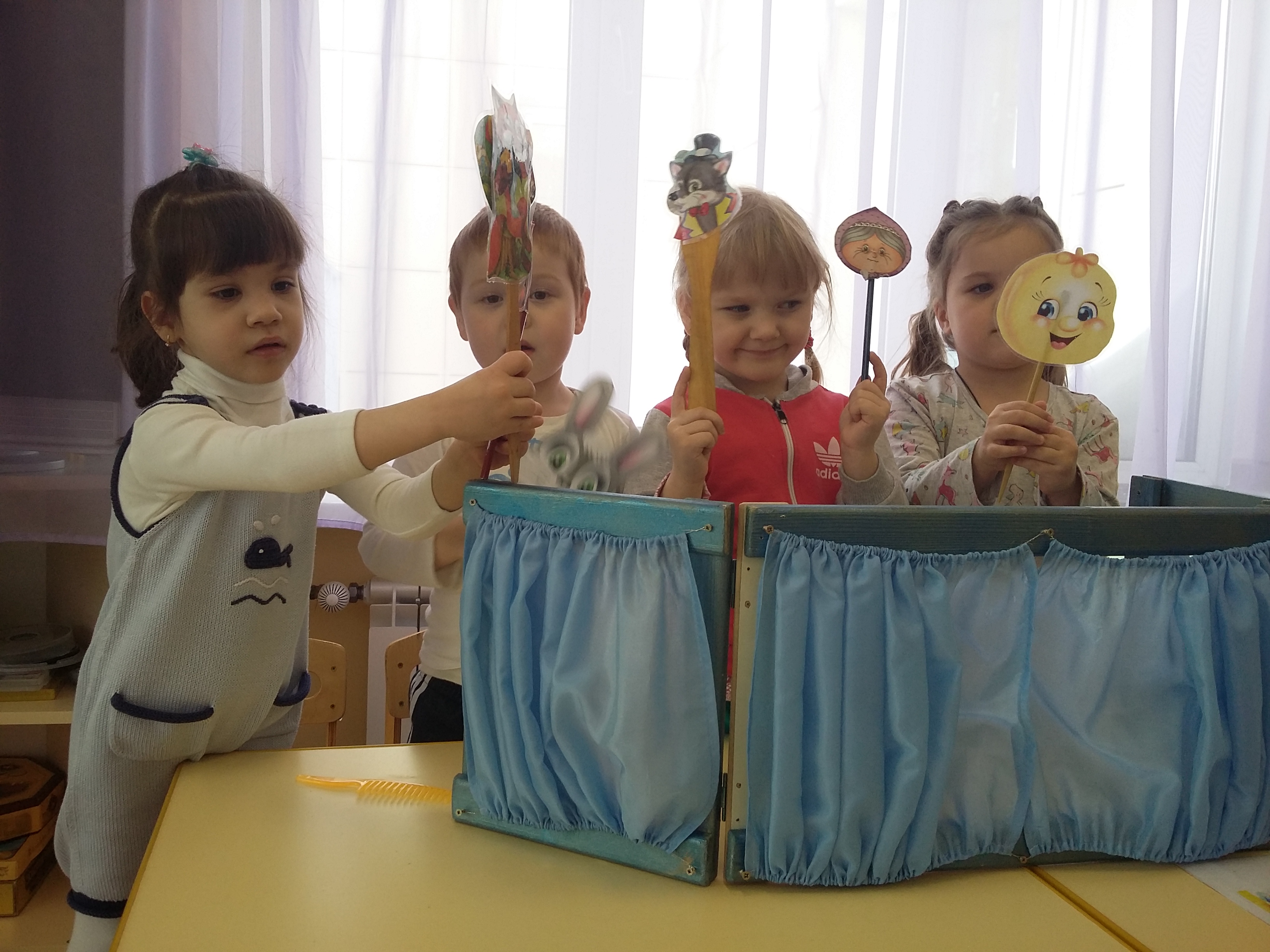 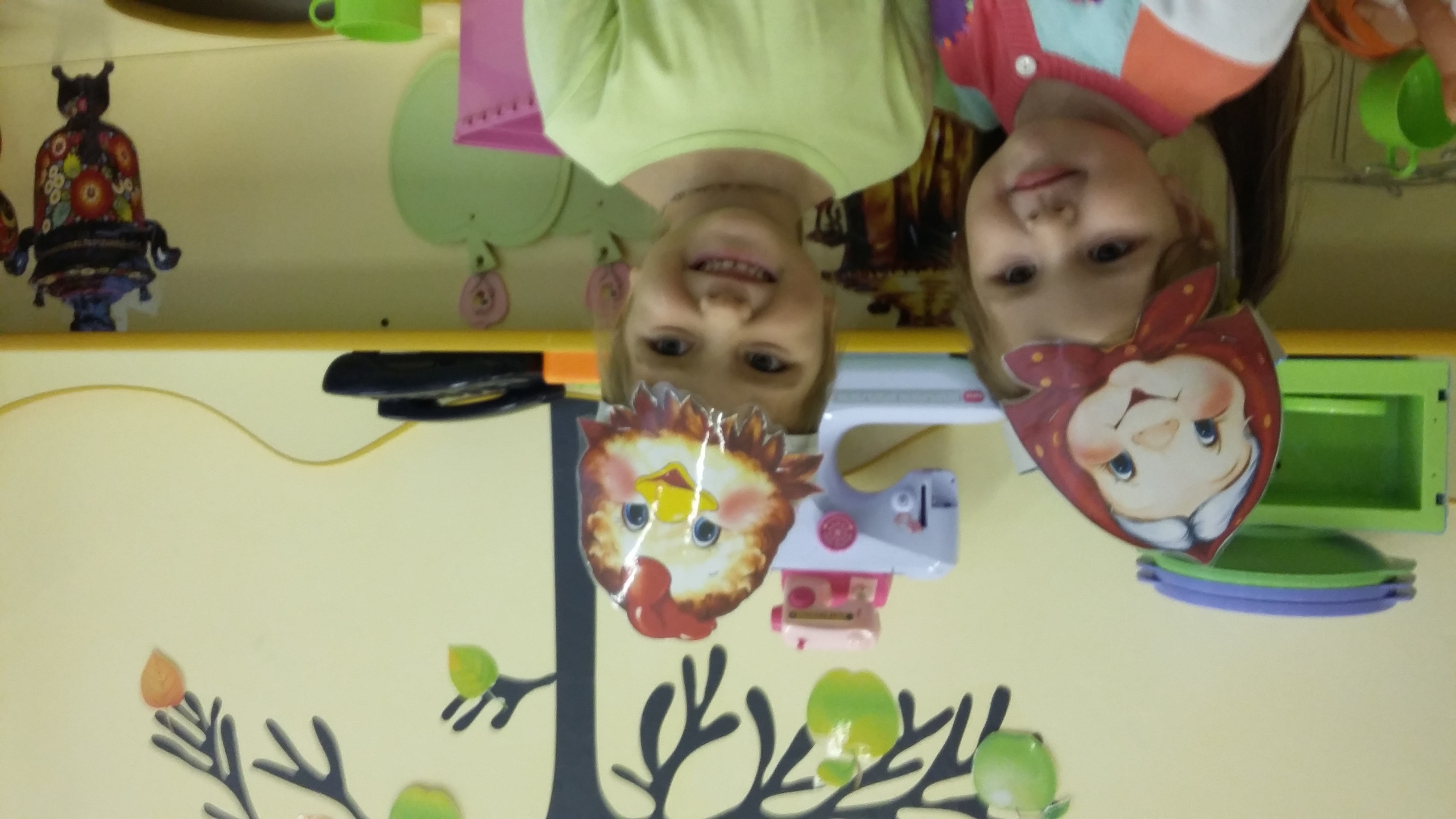 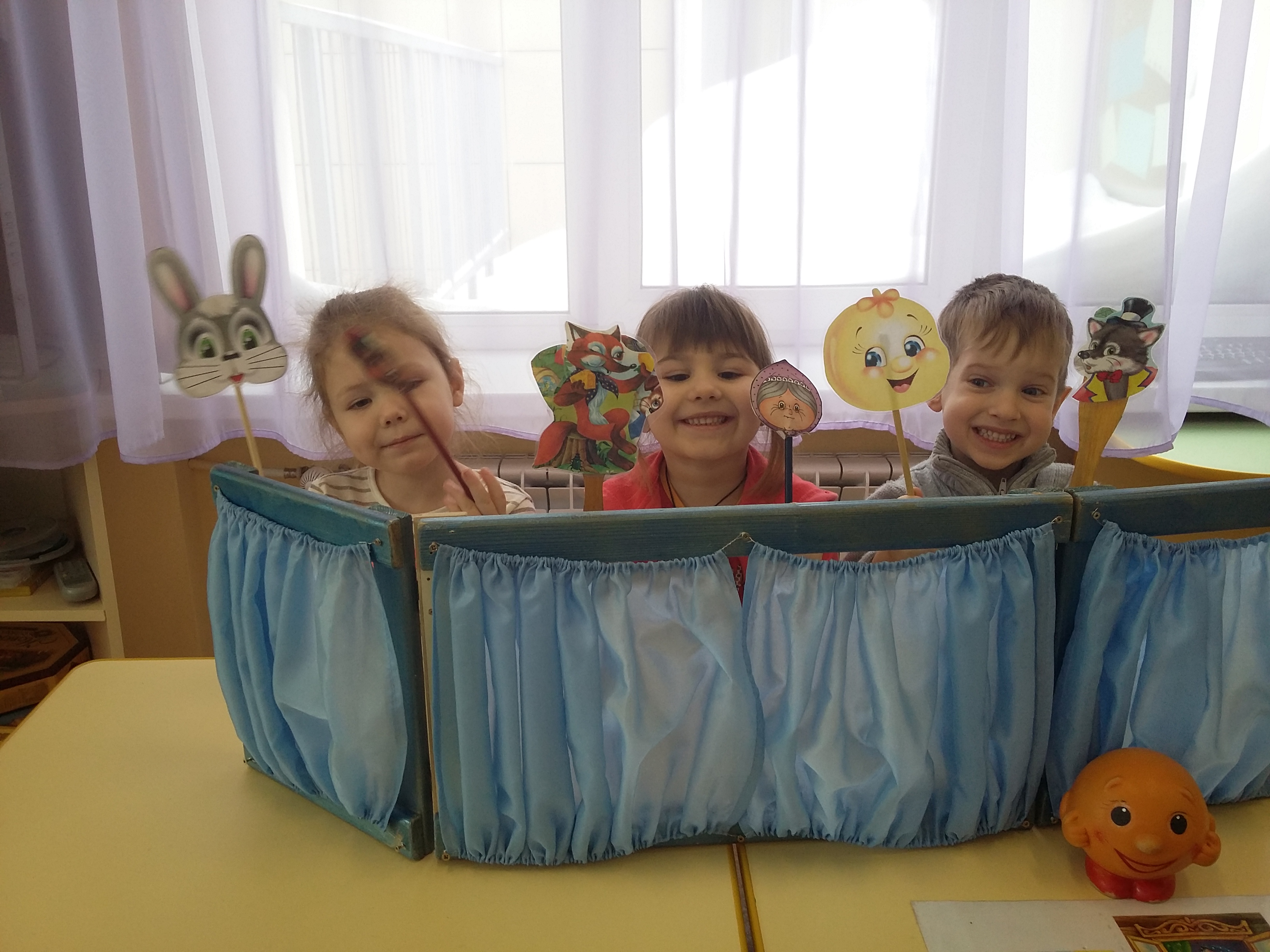 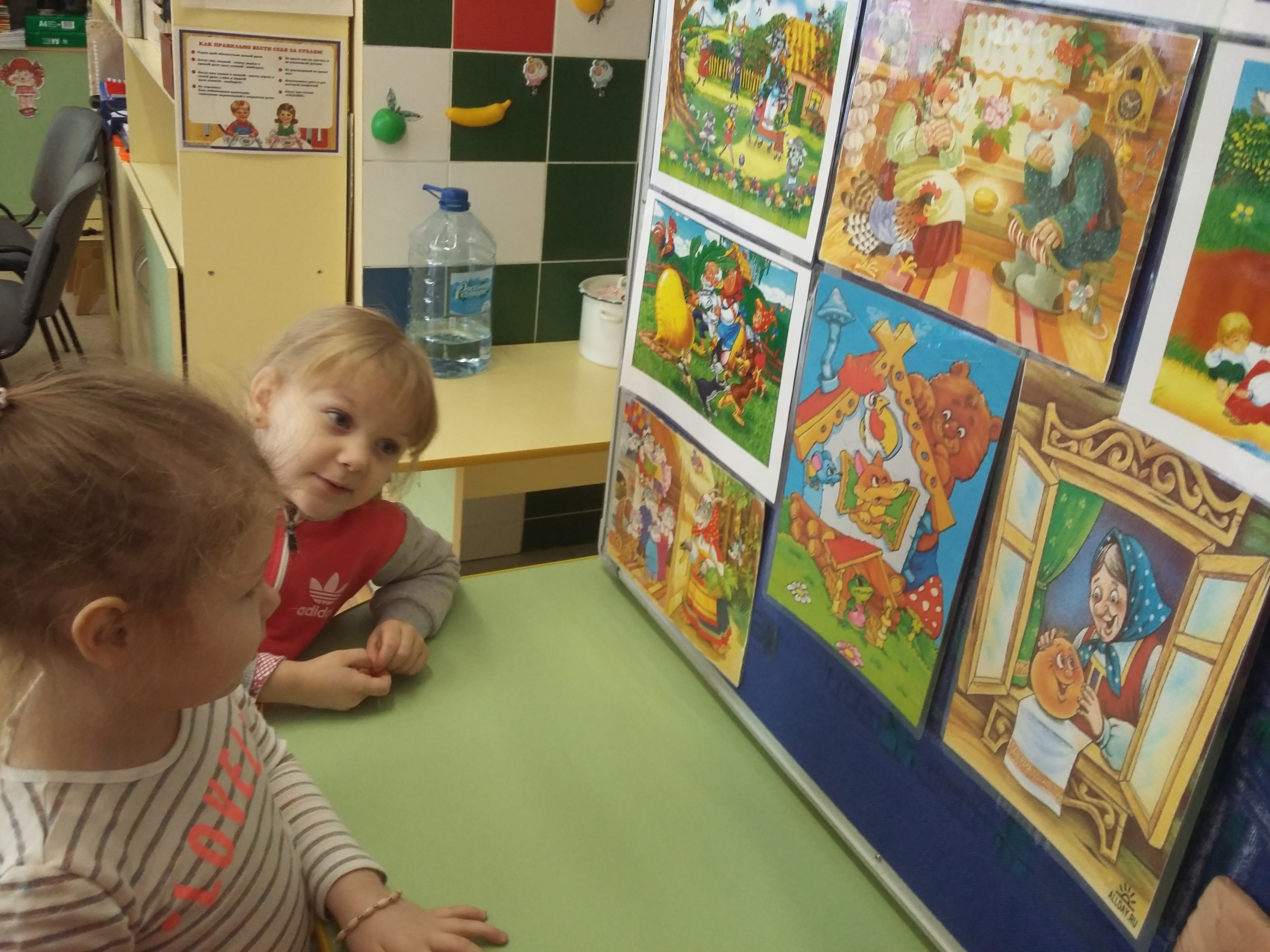 Побочным продуктом арт-терапии является чувство удовлетворения, которое возникает в результате выявления скрытых талантов и их развития
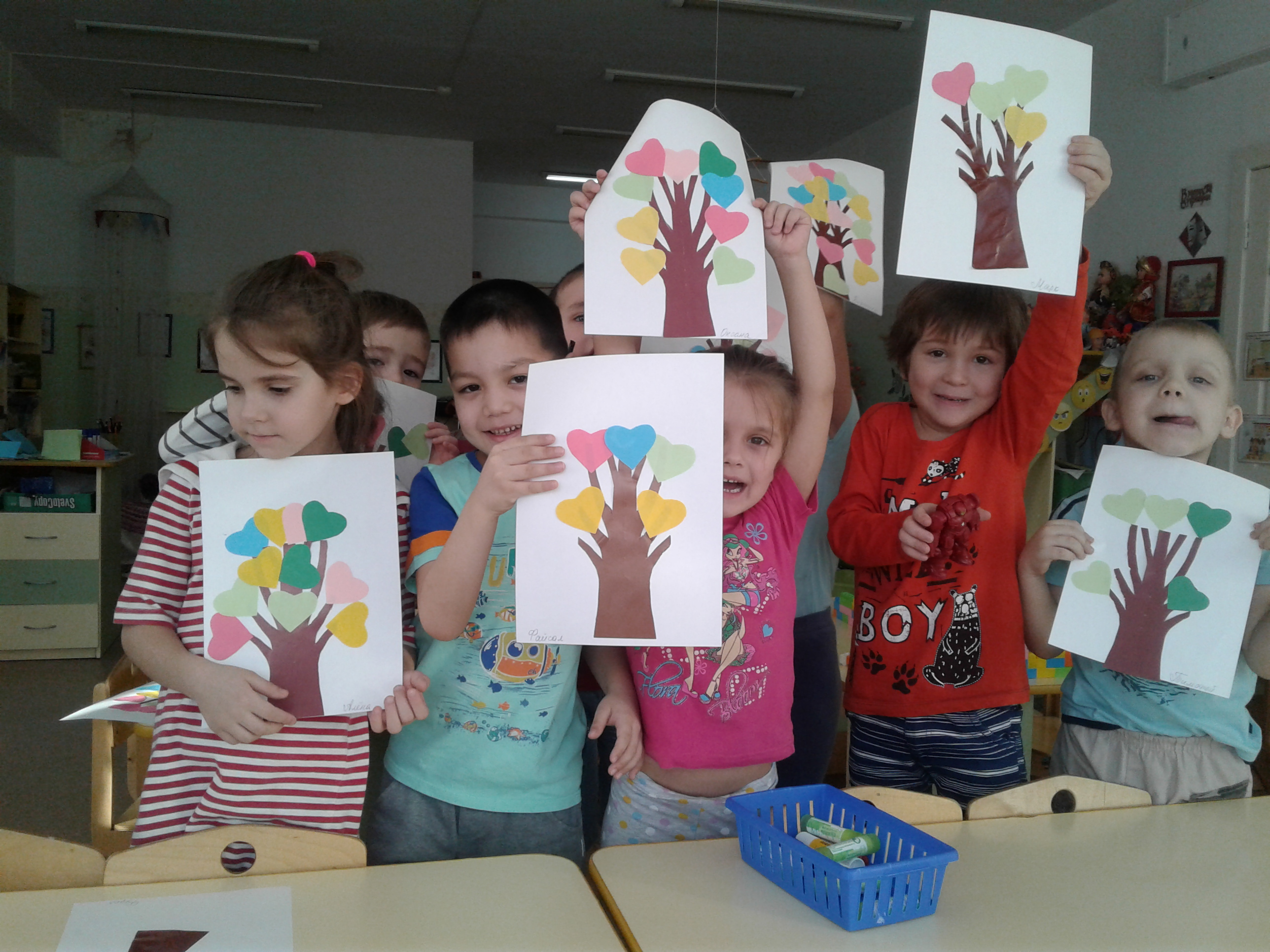 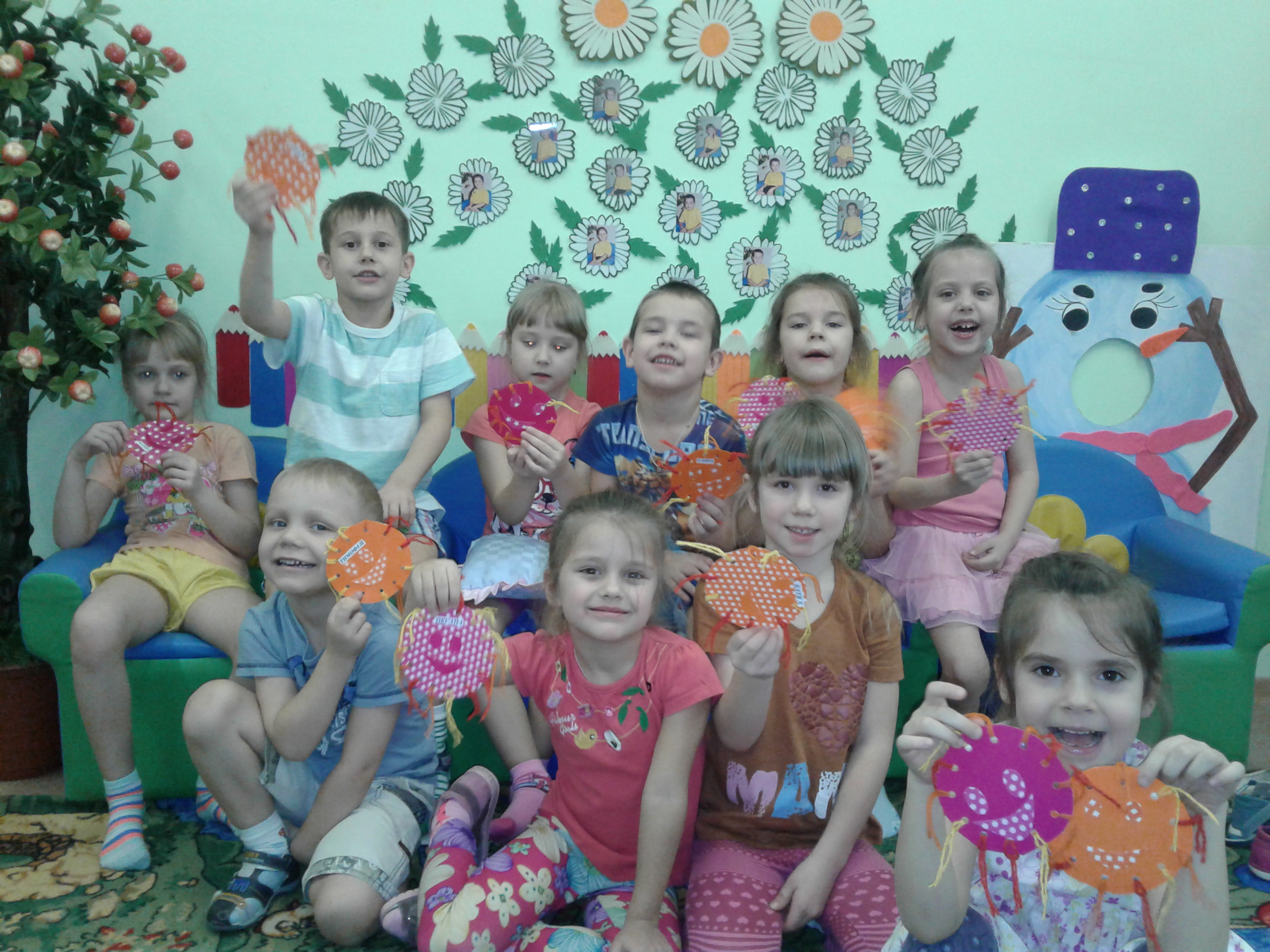 Спасибо за внимание!
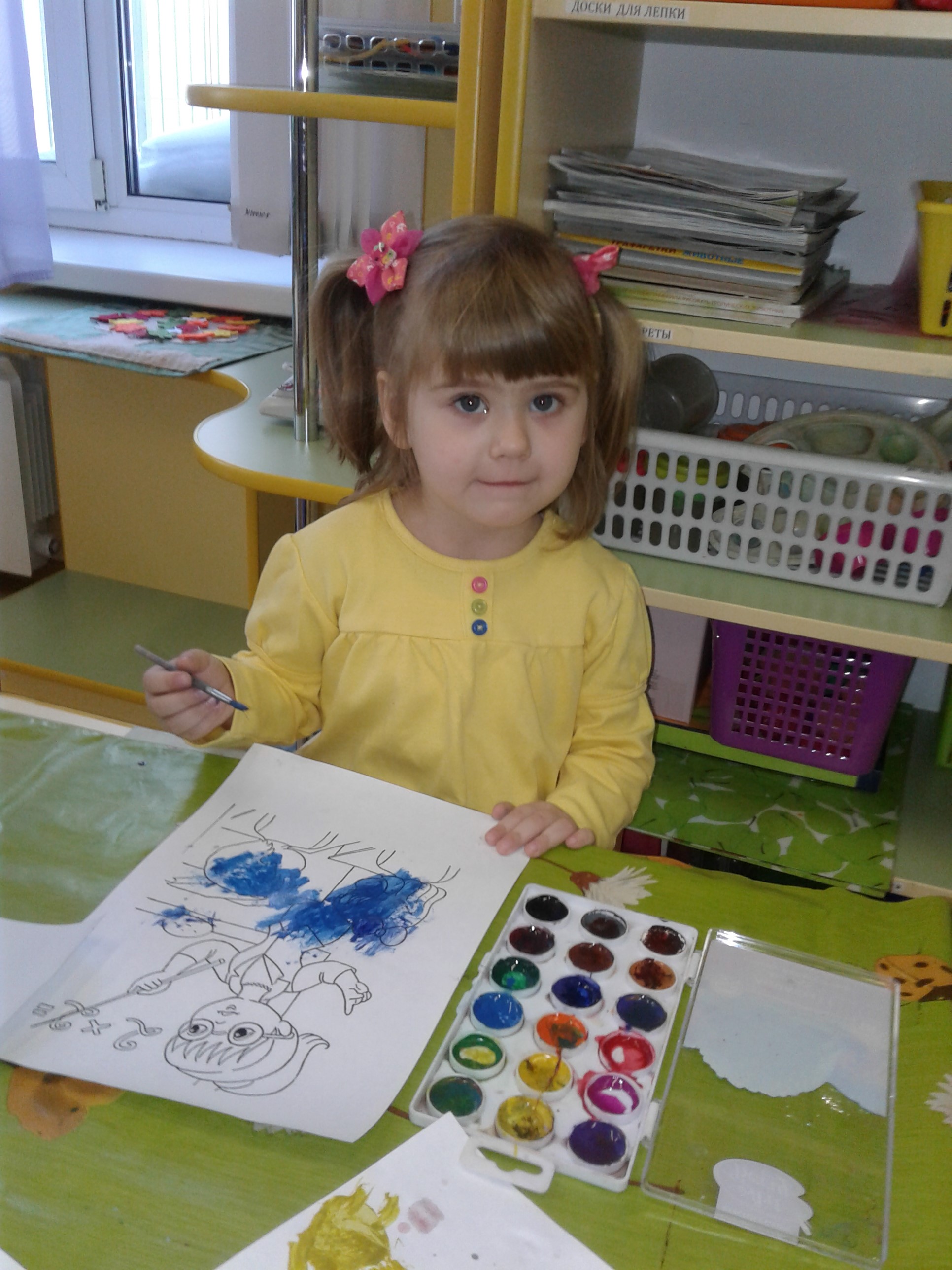 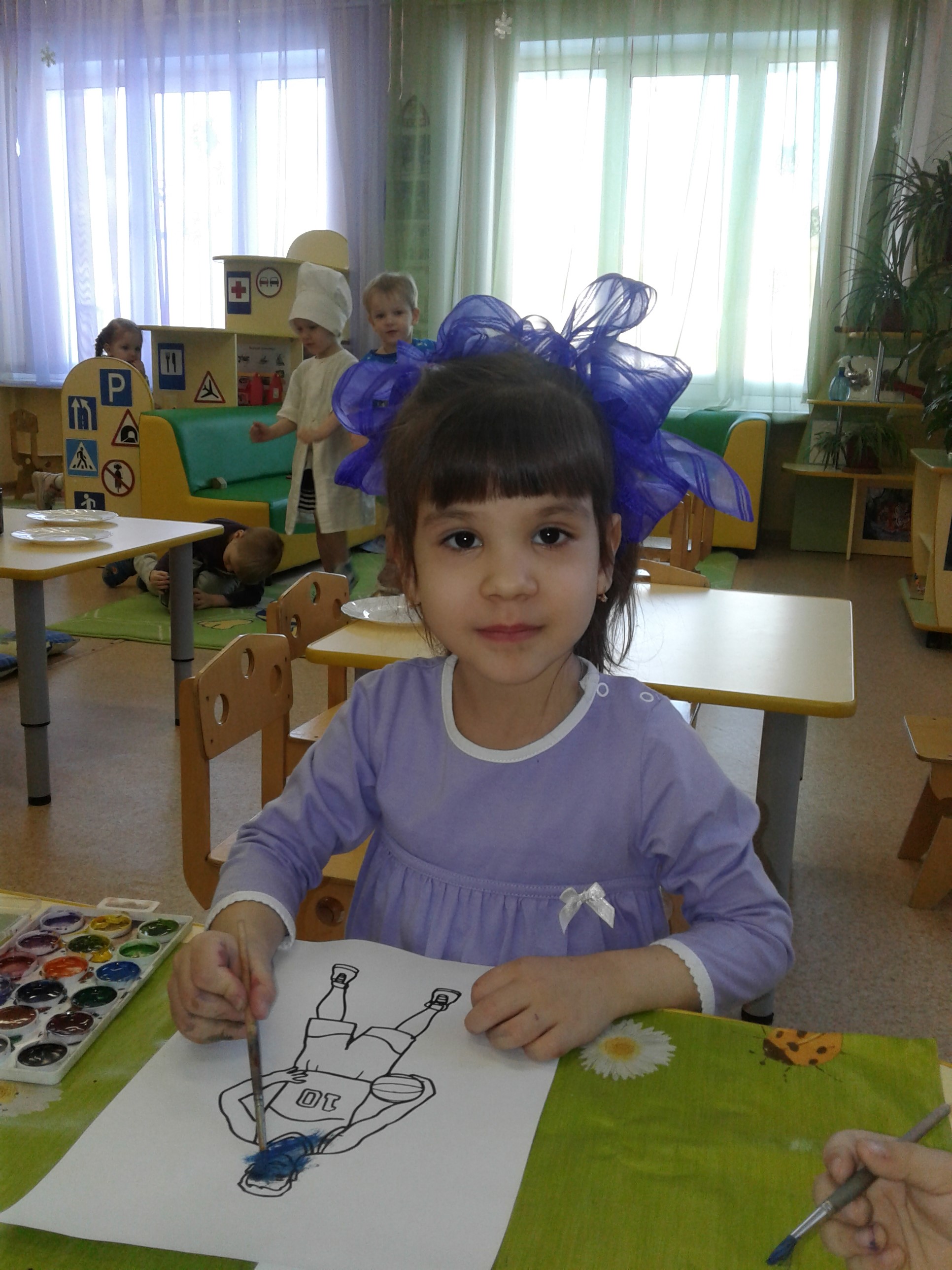